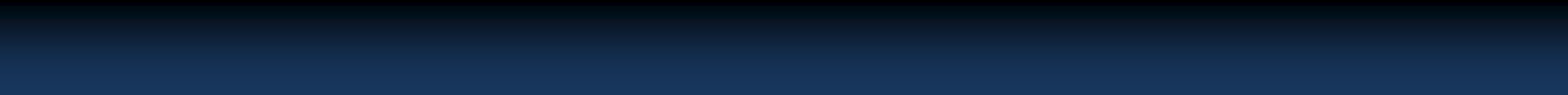 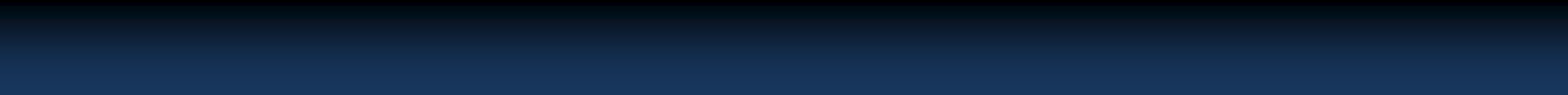 Physik mit Astrophysik
Physik mit Astrophysik
Physik mit
Astrophysik
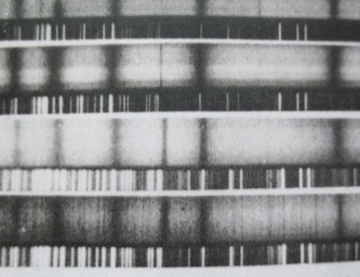 Hauptreihenstadium
S. Hanssen
S. Hanssen
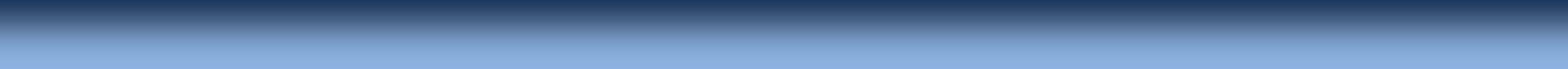 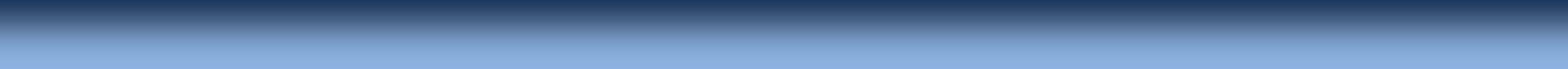 ZPG Astronomie
ZPG Astrophysik
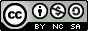 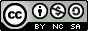 Grafiken: S. Hanssen
Sterne in ihrem besten Lebensalter fusionieren im Kern:
Wasserstoffkerne zu Heliumkernen ( H → He )
Solche Sterne befinden sich in einem Zustandsdiagramm (Ordinate: Leuchtkraft, Abszisse: Temperatur) auf einer Linie: Hauptreihe.
Daher: Hauptreihenstadium
106
Rote Riesen
104
102
L
Hauptreihe
1
Weiße Zwerge
0,01
0,0001
O
B
A
F
G
K
M
L
T
Spektralklasse (Temperatur)
Grafiken: S. Hanssen
Massearme Fragmente ( < 0,08 M ):
Gravitationsdruck zu gering: Keine Wasserstofffusion.
Ab 1 Mio. K kann Deuteriumfusion stattfinden.
Wärmetransport nur über Konvektion   Brauner Zwerg
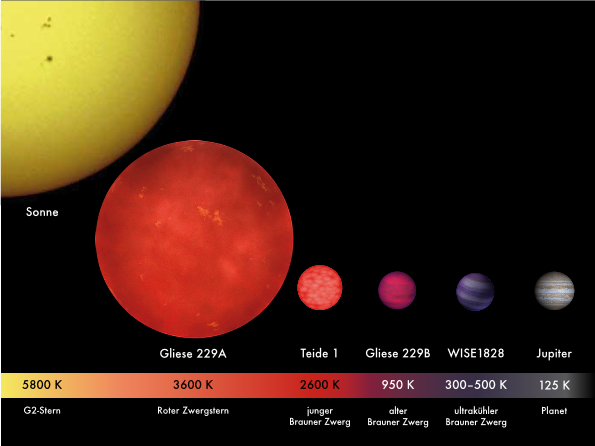 Von MPIA/V. Joergens CC BY 3.0
https://commons.wikimedia.org/w/index.php?curid=36501167
Fragmente mit mehr als 0,08 M :
Gravitationsdruck erzeugt Kerntemperaturen > 5 Mio. K
   Kernfusion
   Gasdruck
H → He
> 5 Mio. K
Gravitationsdruck
=
Gasdruck
Dieser Zustand hält bei unserer Sonne seit 4,6 Milliarden Jahren und noch weitere 5,2 Milliarden Jahre an.
Grafiken: S. Hanssen
Massereiche Sterne ( > 8 M ):
Wie groß die massereichsten Sterne sein können, ist genauso wenig klar, wie derart beobachtete Objekte entstehen und stabil sein können:
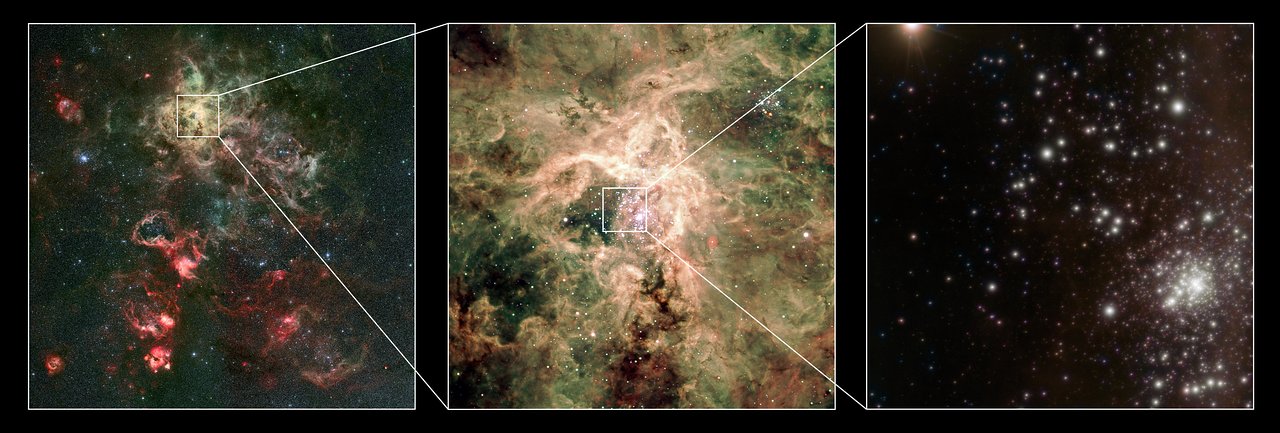 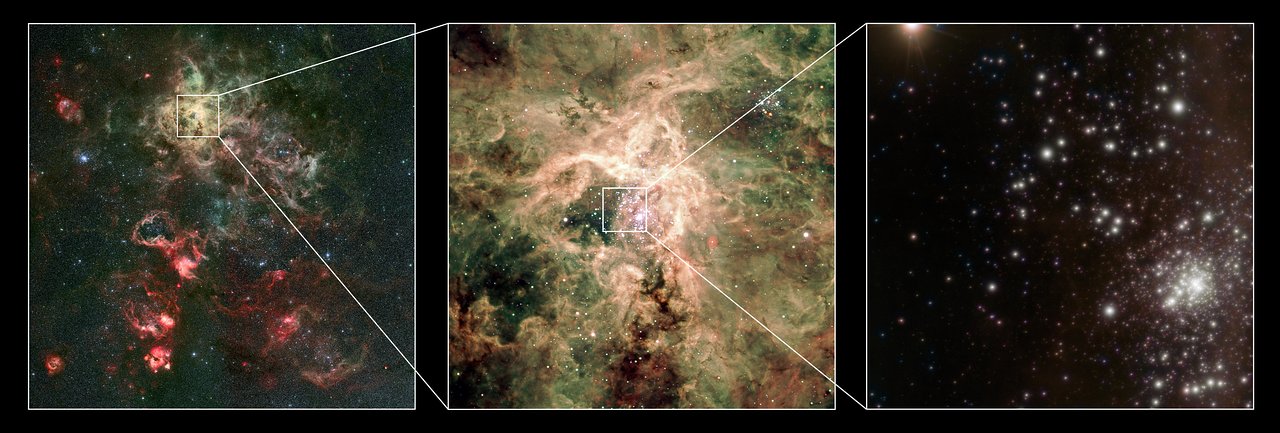 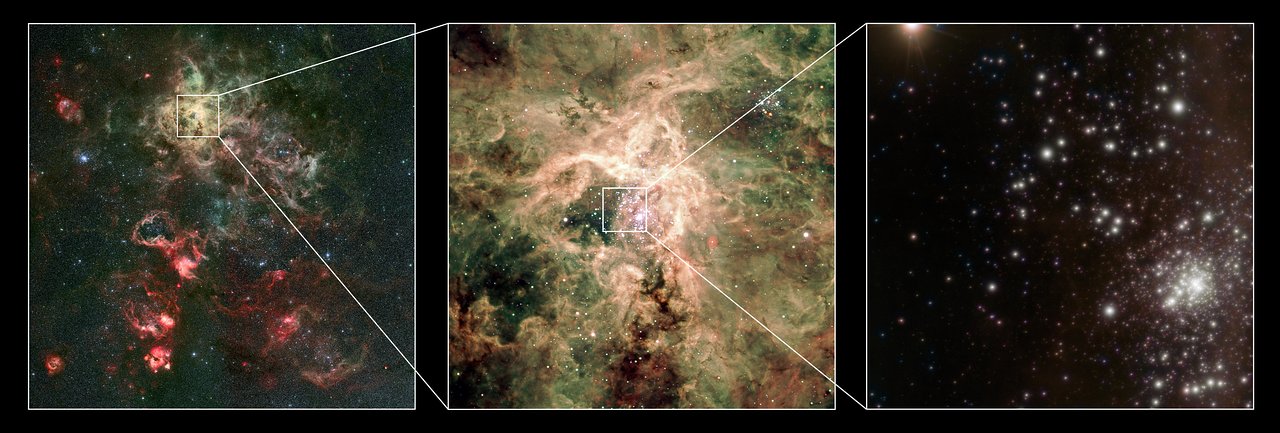 Große Magellansche Wolke:
Sternhaufen R136 im Tarantelnebel:
Neun stellare Riesen mit mehr als 100 M.
T ~ 40 000 K,  L ~ 106 L
Bilder: ESO/P. Crowther/C.J. Evans
Maßstäbliche Darstellung einiger
Hauptreihensterne:
Proxima
Centauri
Sirius
Sonne
Alnilam
Spica
M = 2,1 M
M
M = 0,12 M
M = 40 M
M = 11 M
R = 2 R
R
R = 0,15 R
R = 26 R
R = 7,8 R
9940 K
5700 K
3000 K
25 000 K
22 400 K
Grafiken: S. Hanssen
Sternalter auf der Hauptreihe
40 Mʘ 107 a (Alnilam)
5 Mʘ 108 a
106
2 Mʘ 109 a (Sirius)
104
1 Mʘ 1010 a (Sonne)
102
0,5 Mʘ 1011 a
L
1
0,01
0,0001
O
B
A
F
G
K
M
L
T
Spektralklasse (Temperatur)
Grafiken: S. Hanssen
Fragmente mit mehr als 0,08 M:
Wärmetransport und primärer Fusionsprozess:
0,5 M < M < 1,5 M
> 1,5 M
< 0,5 M
Konvektionszone innen
Strahlungszone außen
rein konvektiv
Strahlungszone innen
konvektive Außenzone
CNO - Zyklus
Proton - Proton - Kette
Grafiken: S. Hanssen